Outfoxing Dr. Fox:
Alternatives to Student Evaluation Data for Measuring QM Impact
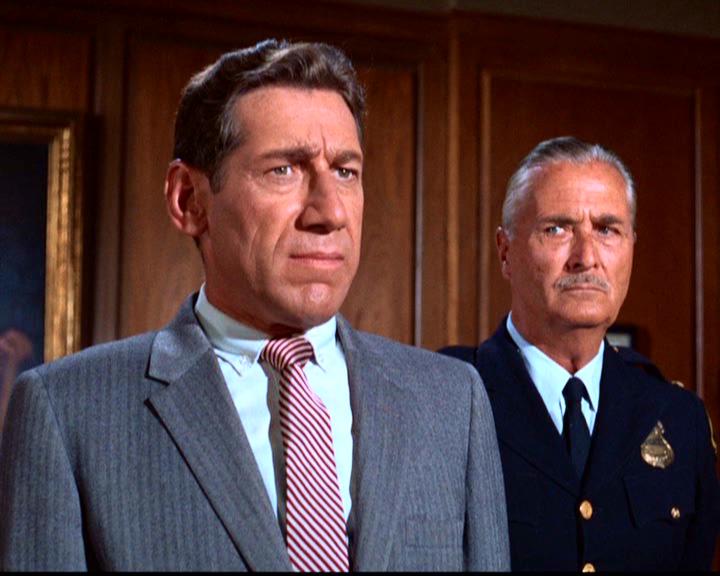 mht
mht
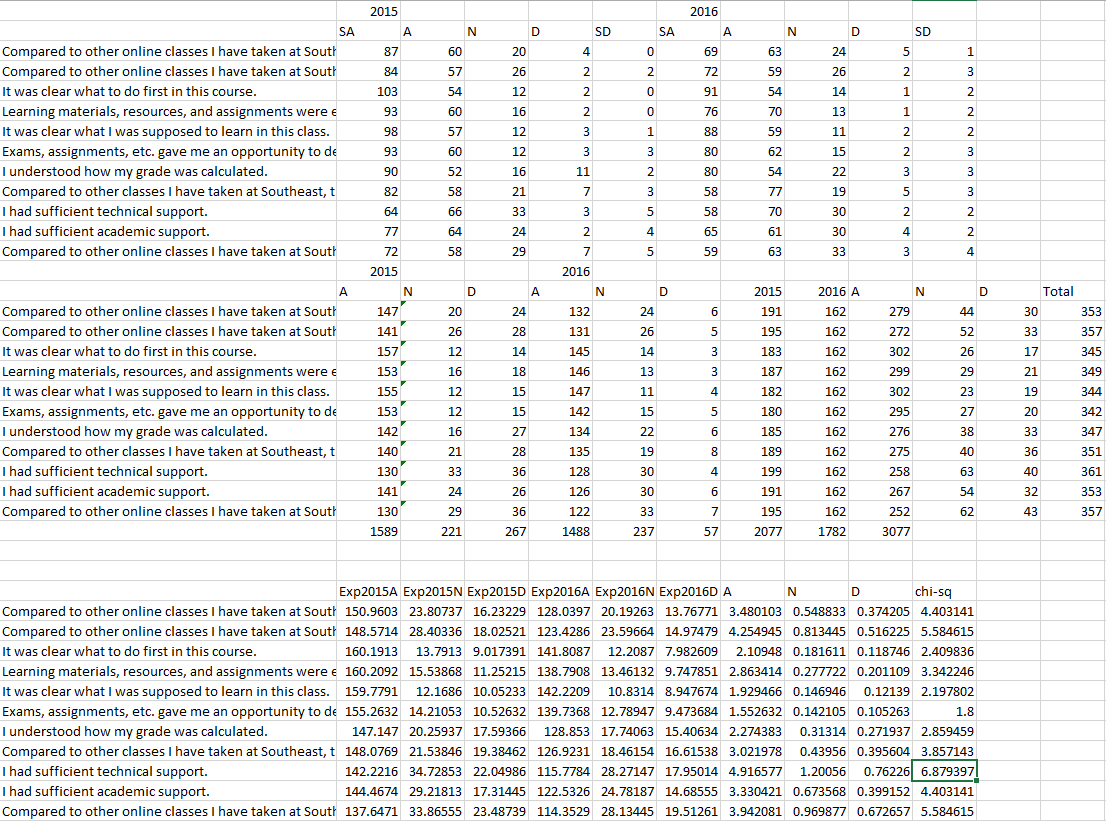 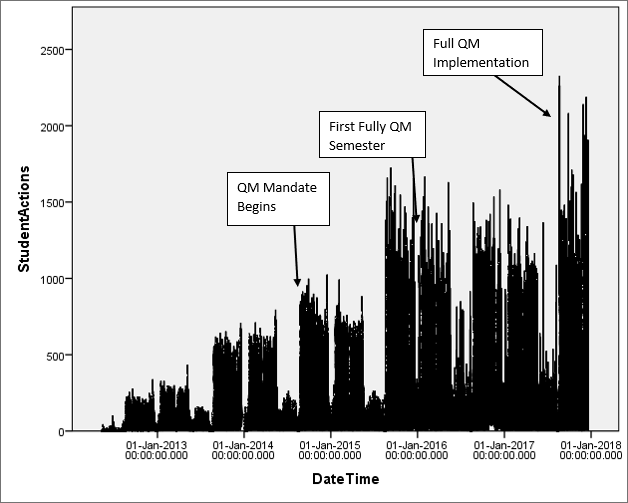 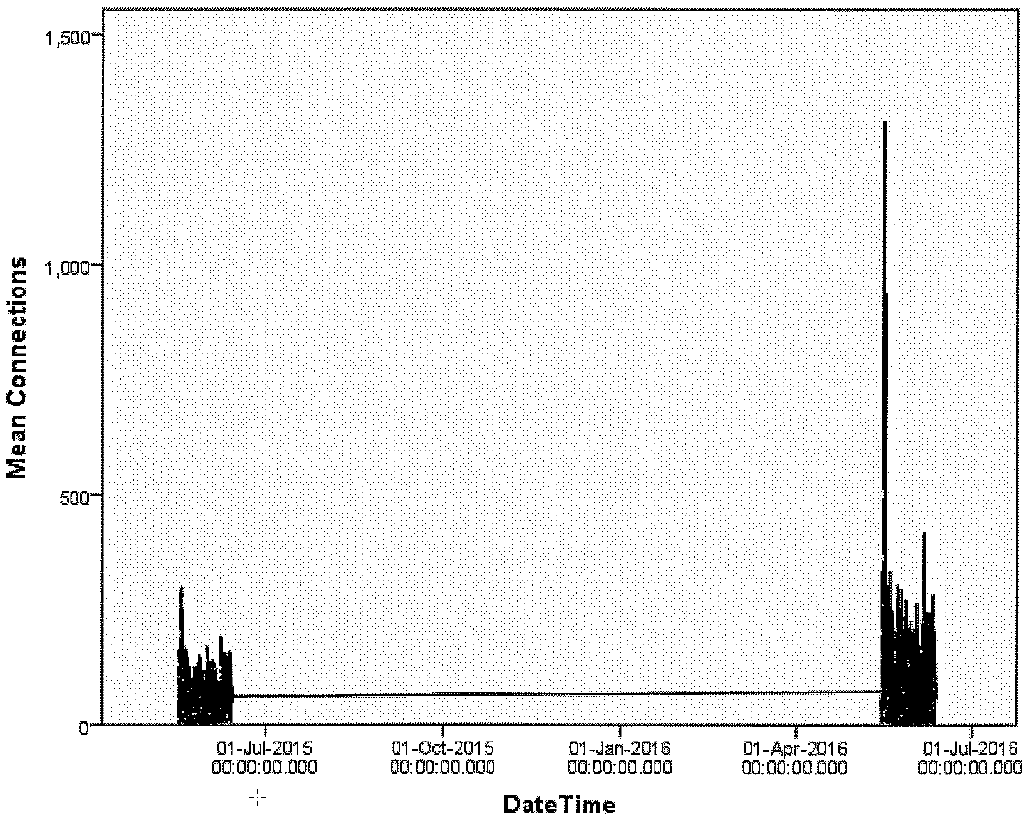 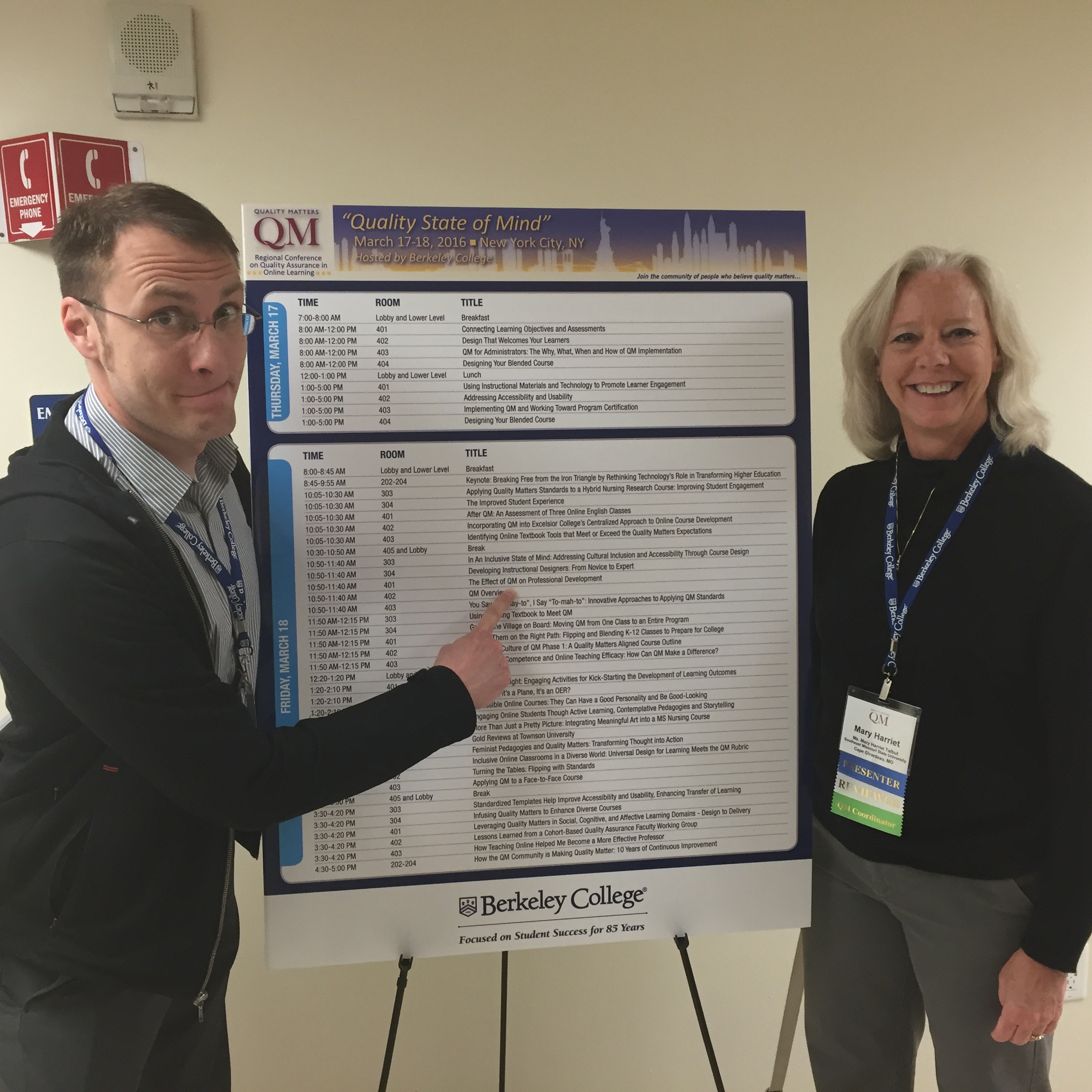 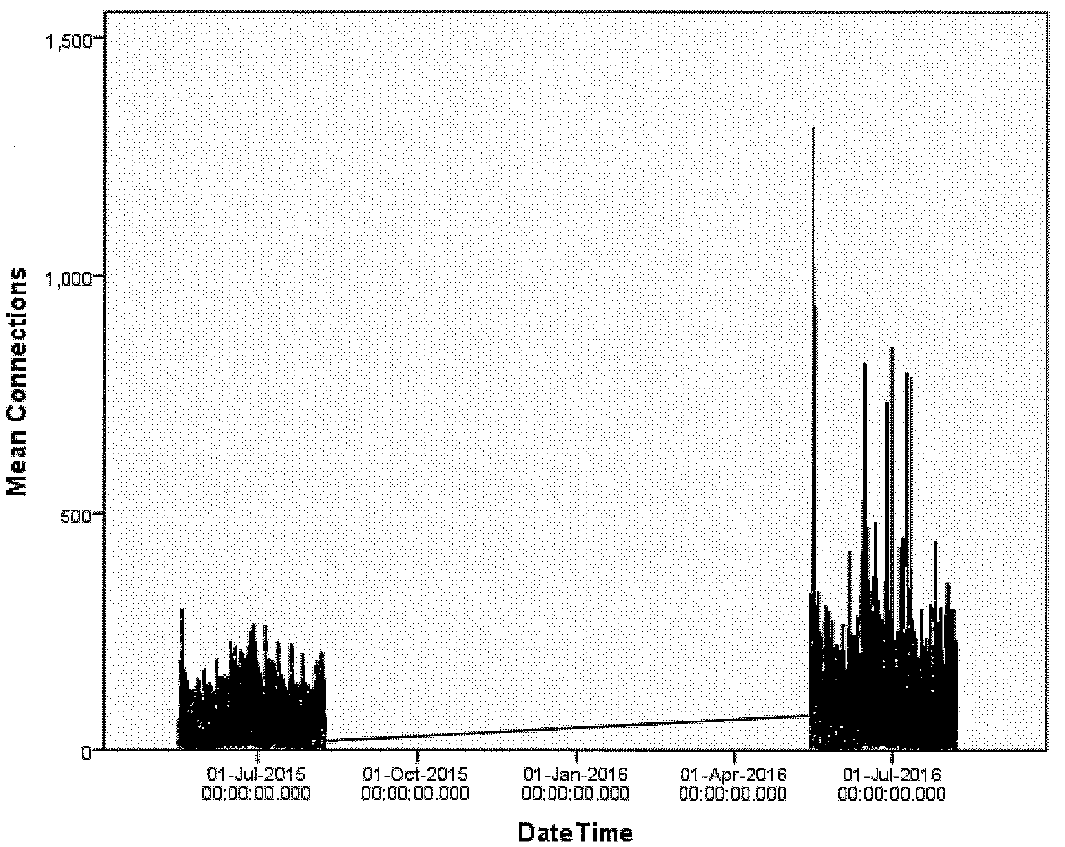 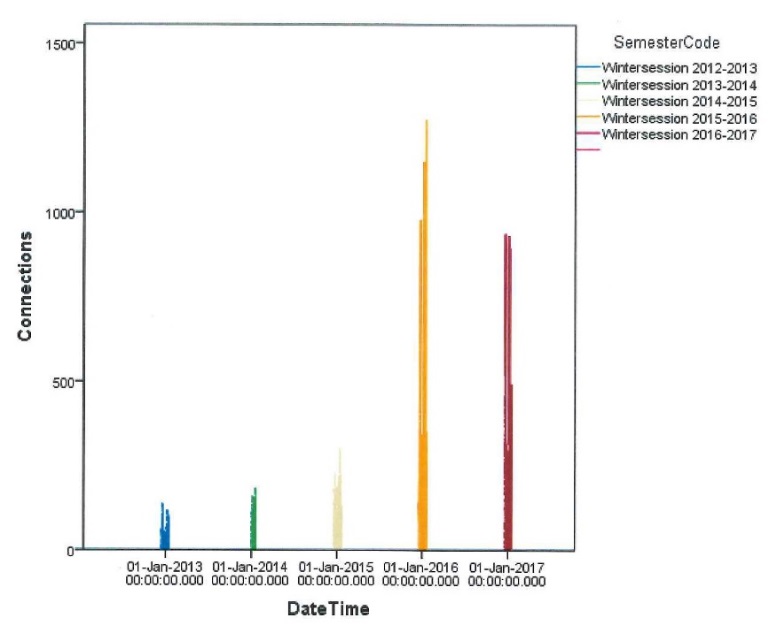 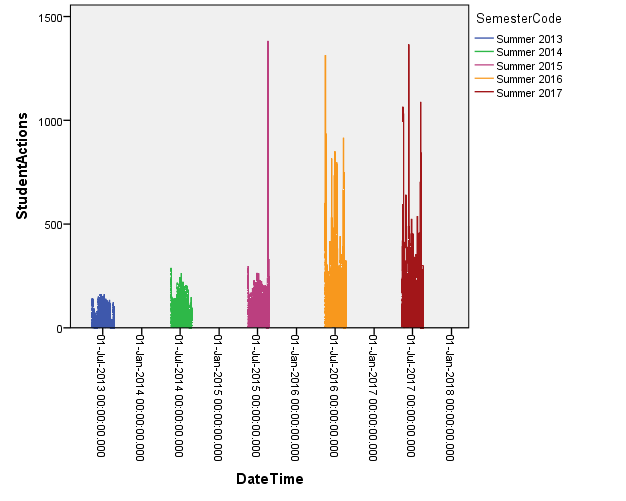 mht
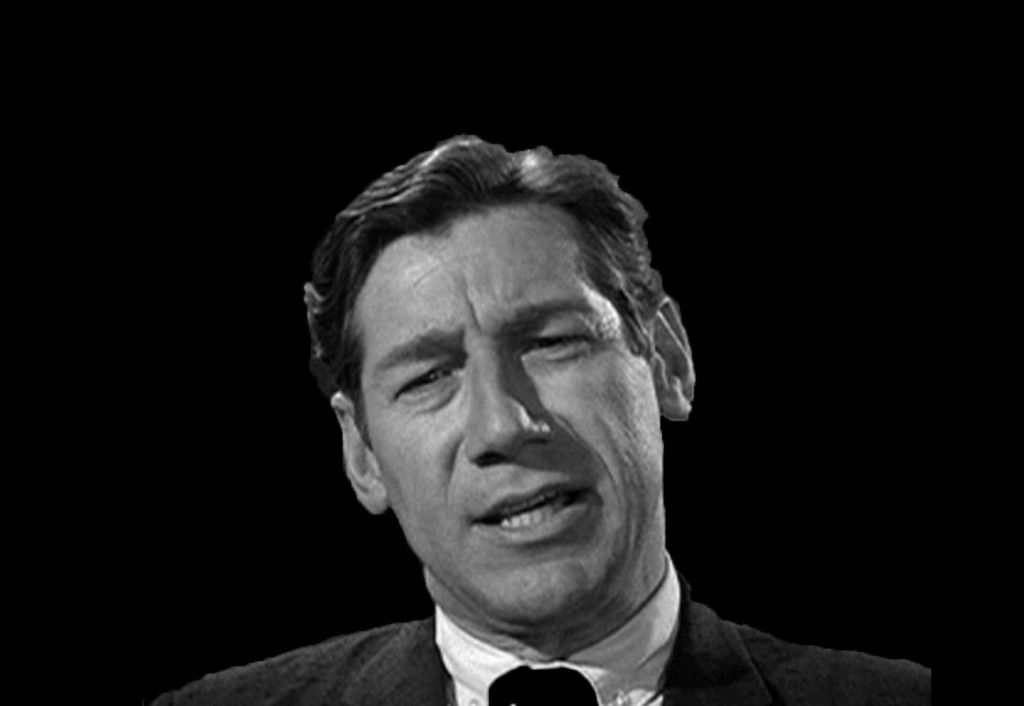 Notable References
Peer, E. and E. Babad. (2013). The Doctor Fox research (1973) re-	revisited: ‘Educational seduction’ ruled out. Journal of 	Educational Psychology, 106.1, pp. 36-45.
Carrell, S. and J. West. (2010). Does professor quality matter? Evidence 	from random assignment of students to professors. Journal of 	Political Economy, 118.3. pp. 409-432.